a magazine                                  
                                                      a postcard
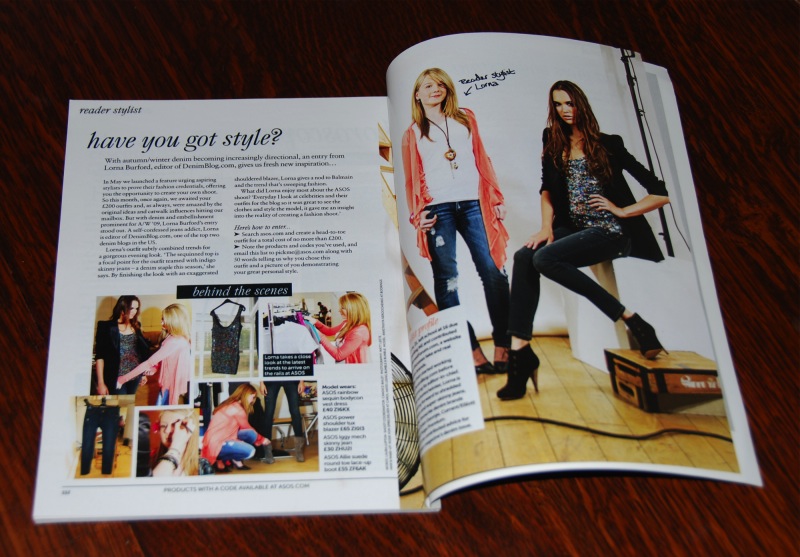 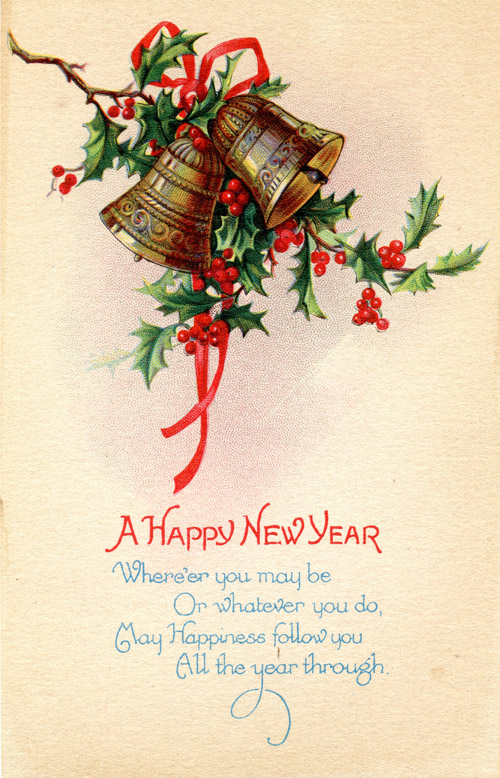 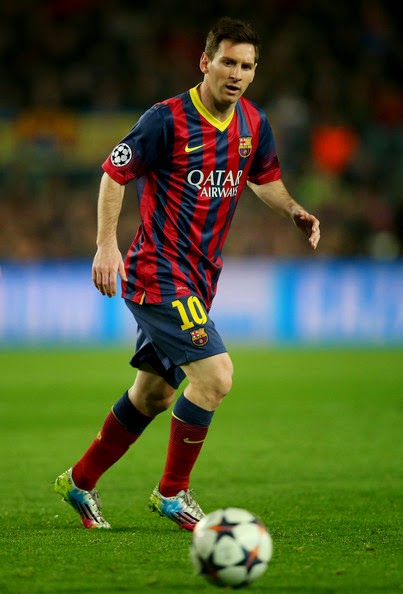 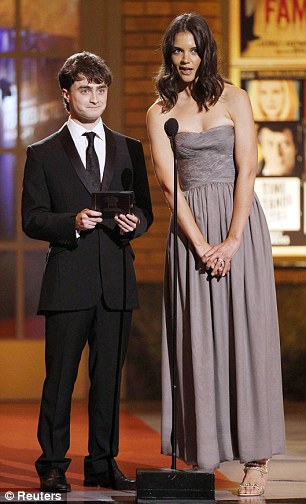 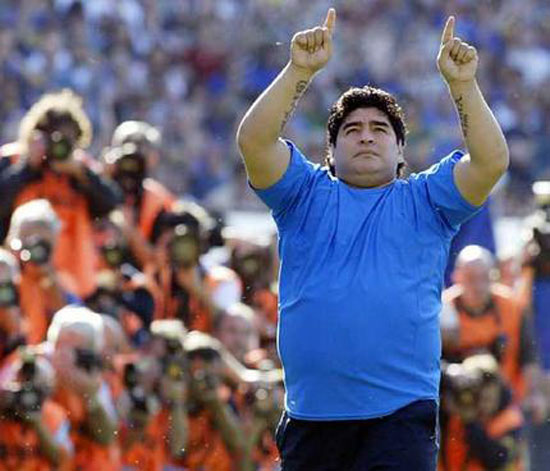 Diego Maradona
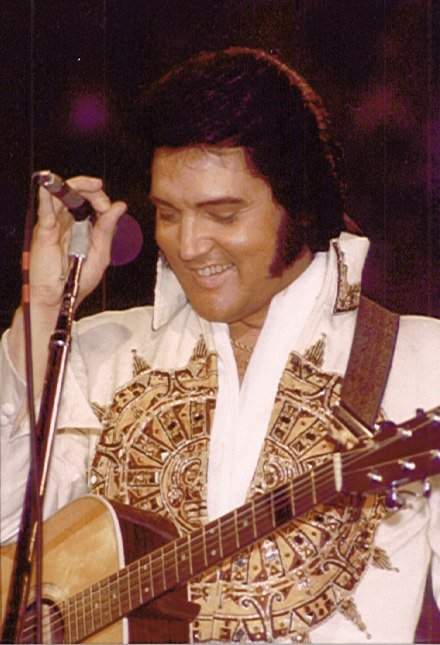 Daniel Radcliffe
Leo Messi
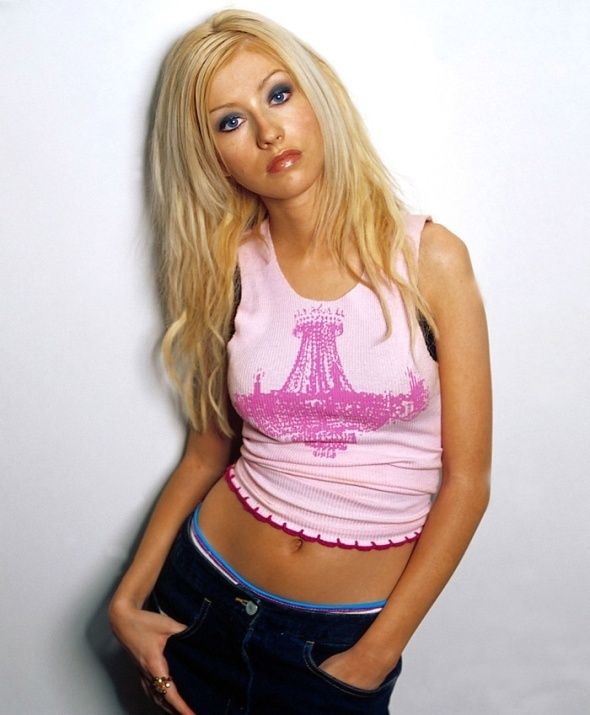 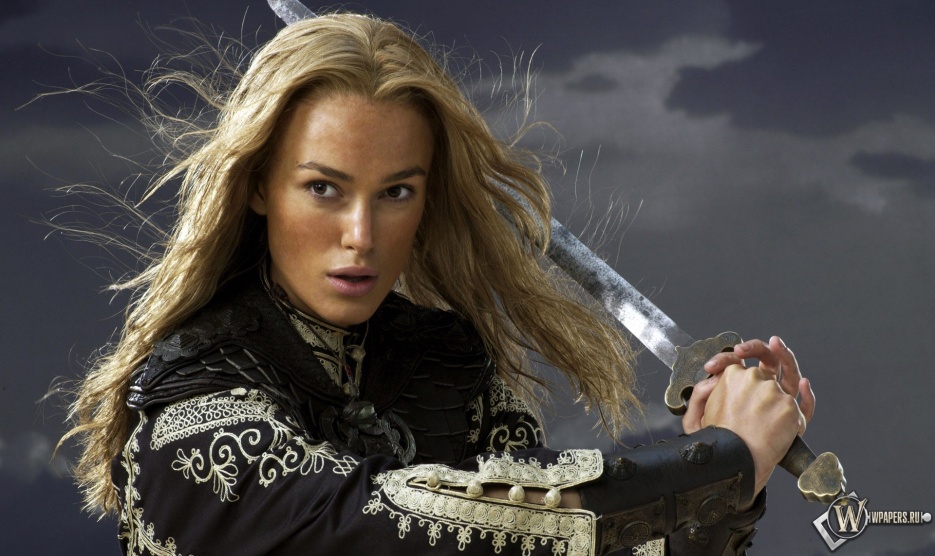 Christina Aguilera
Keira Knightley
Elvis Presley